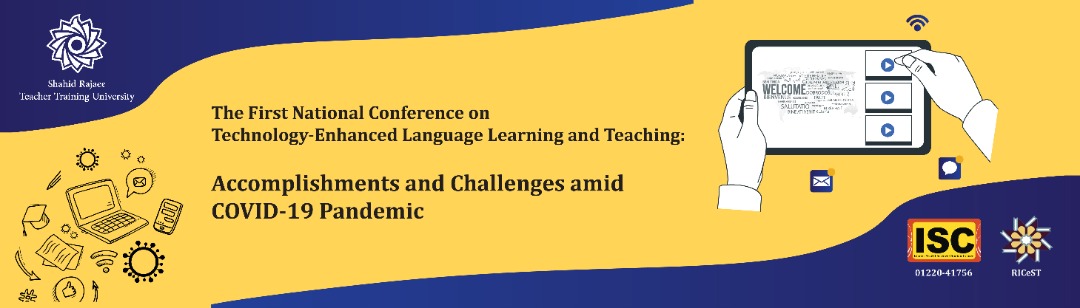 February 9, 2023
Title
Authors
Affiliationsemails
Introduction
Text
Text
Text
Text
results
Text
Text
Text
Text
Method
Text
Text
Text
Text
discussion
Text
Text
Text
Text
Selected references 
Text
Text
Text
Text